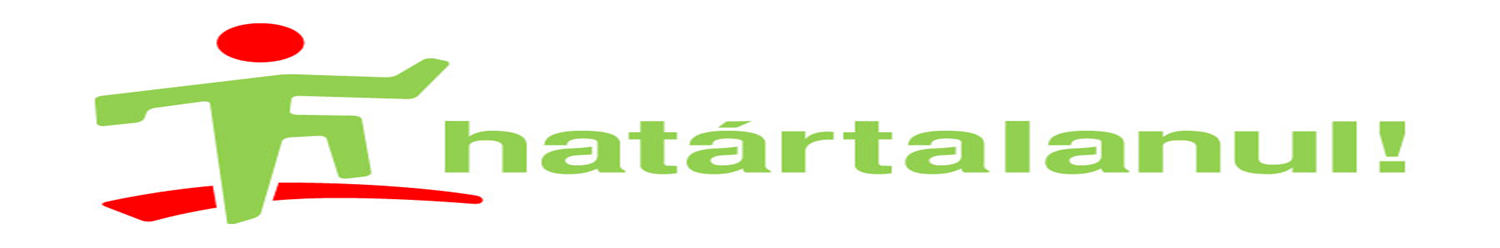 Felvidék 2017. május 2-4.
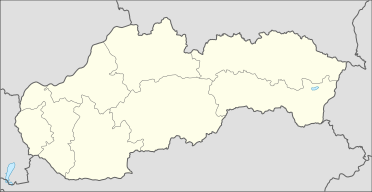 Krasznahorka
Szádelő
Kassa
Szádalmás
Borsi
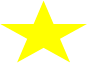 Csucsom
Szepsi
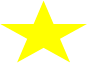 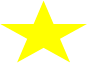 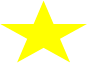 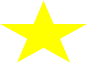 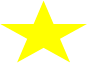 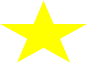 Rozsnyó
Mikszáthfalva
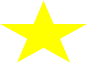 II. Rákóczi Ferenc szülőhelye
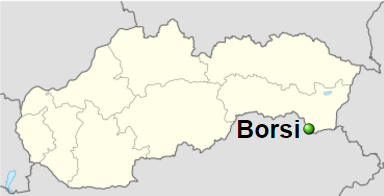 (Borša)
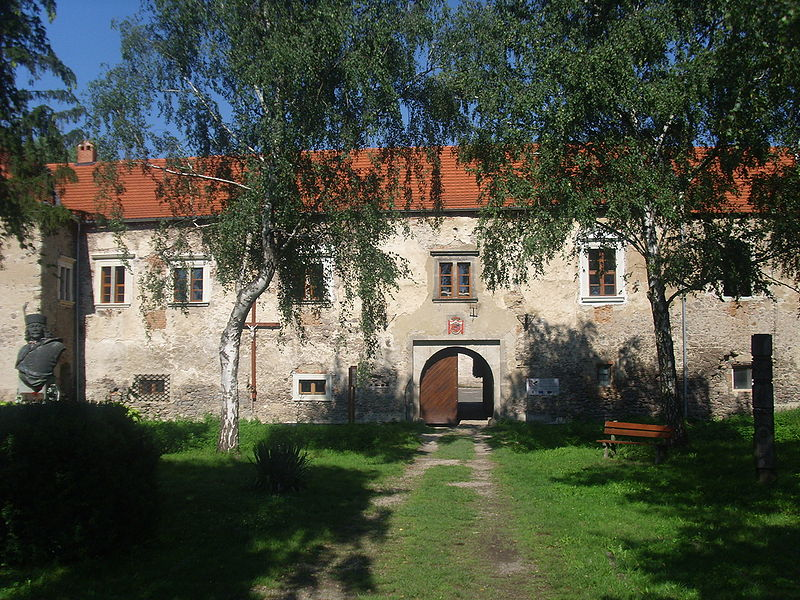 II. Rákóczi Ferenc (1676-1735)
Egy ősi polgárváros
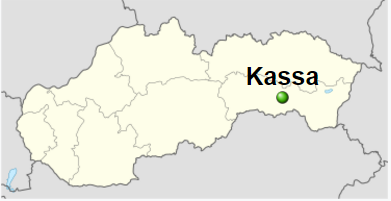 (Košice)
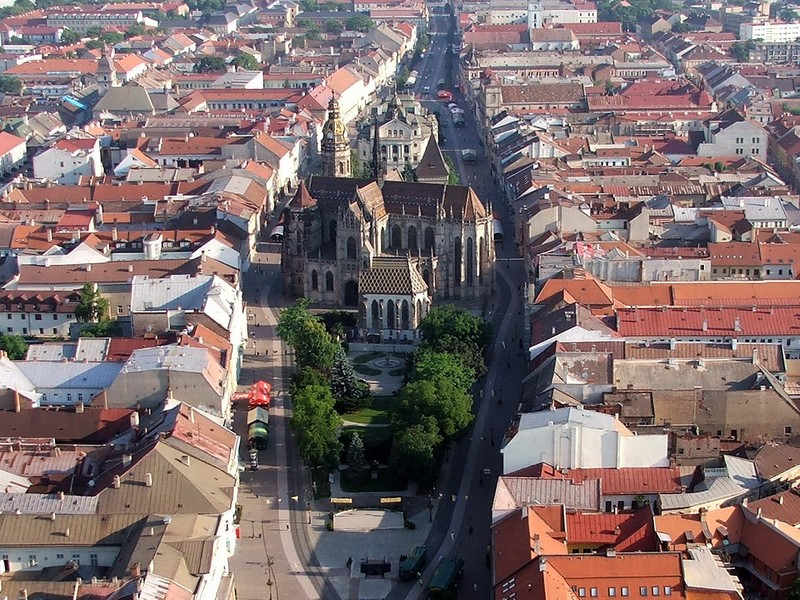 Középkori céhek nyomában
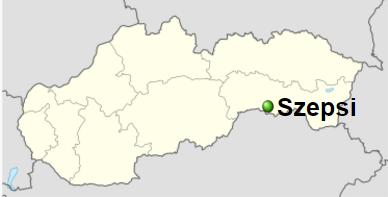 (Moldava nad Bodvou)
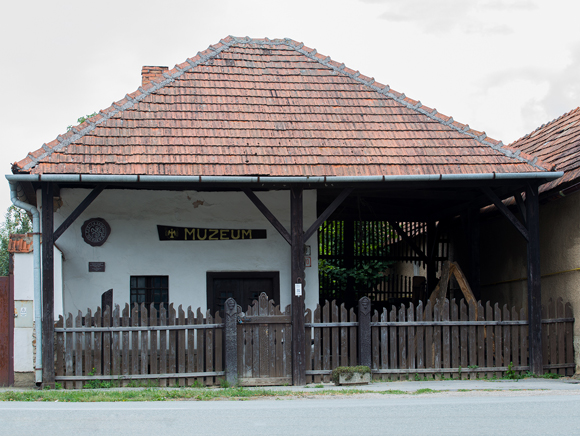 UNESCO-világörökség
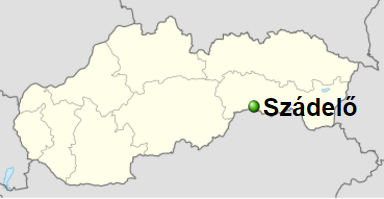 (Zádiel)
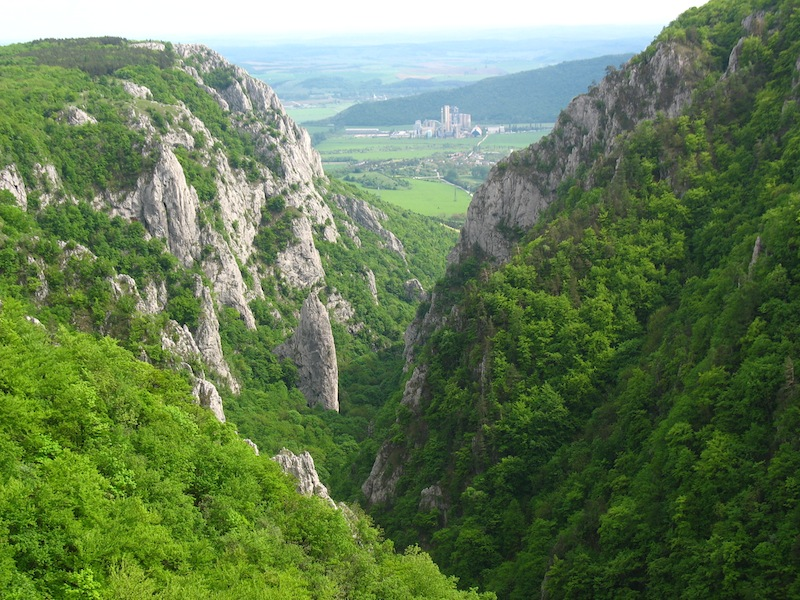 „A gömöri Ravenna” - Krasznahorka
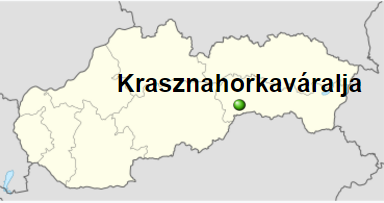 (Krásnohorské Podhradie)
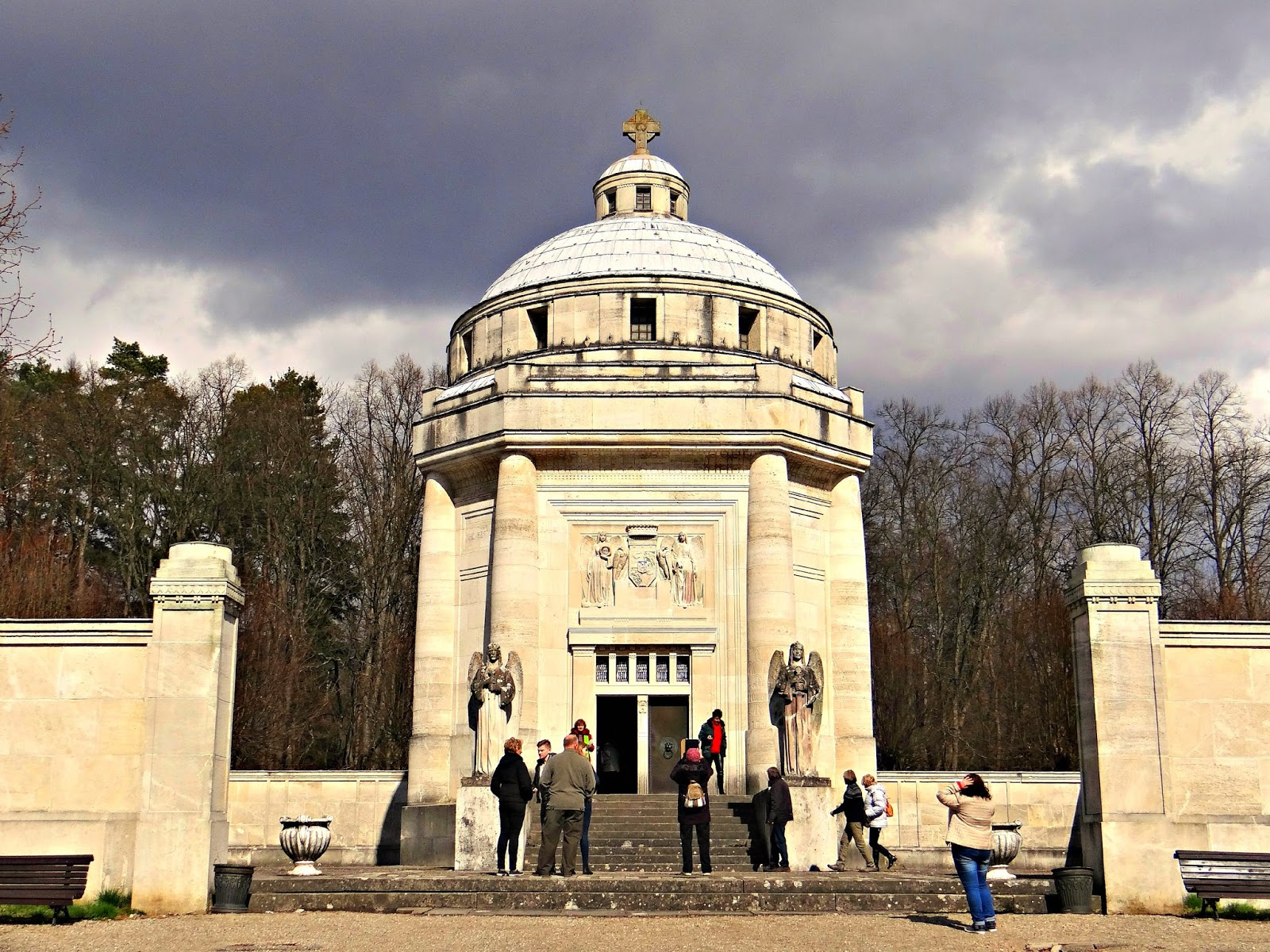 Az Andrássy mauzóleum
Bányaváros a múltból
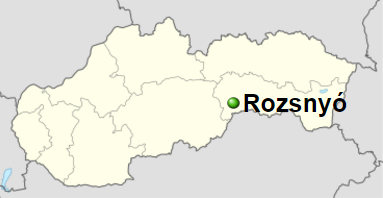 (Rožňava)
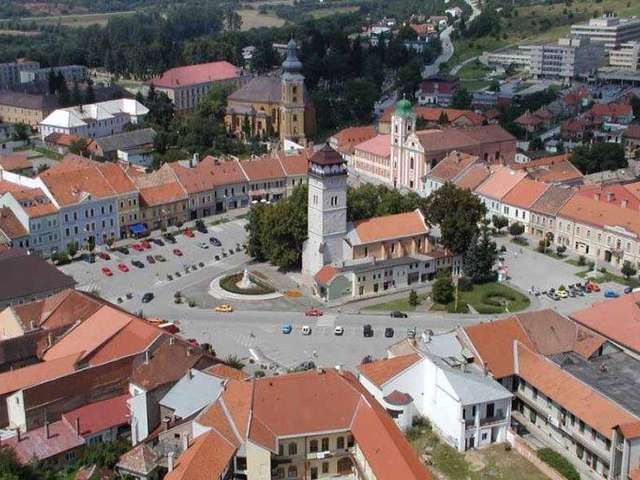 Népi hagyományok nyomában
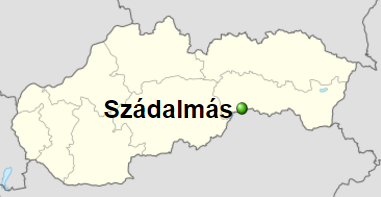 (Jablonov nad Turňou)
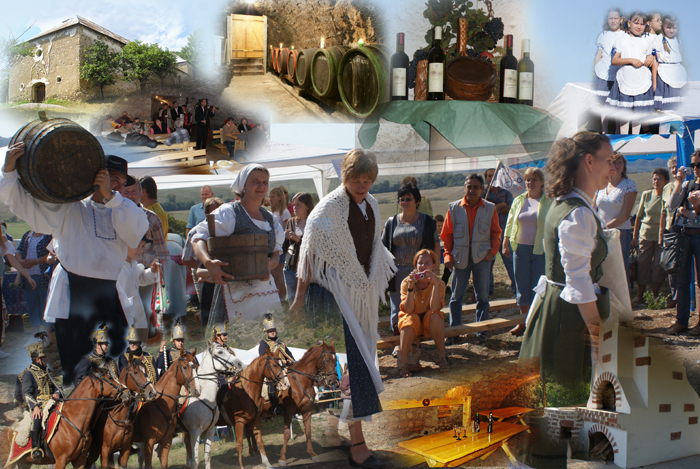 Permonyik (bányaszellem) keresés
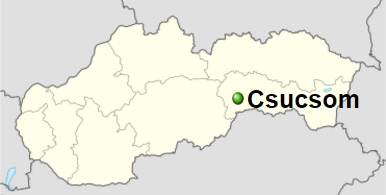 (Čučma)
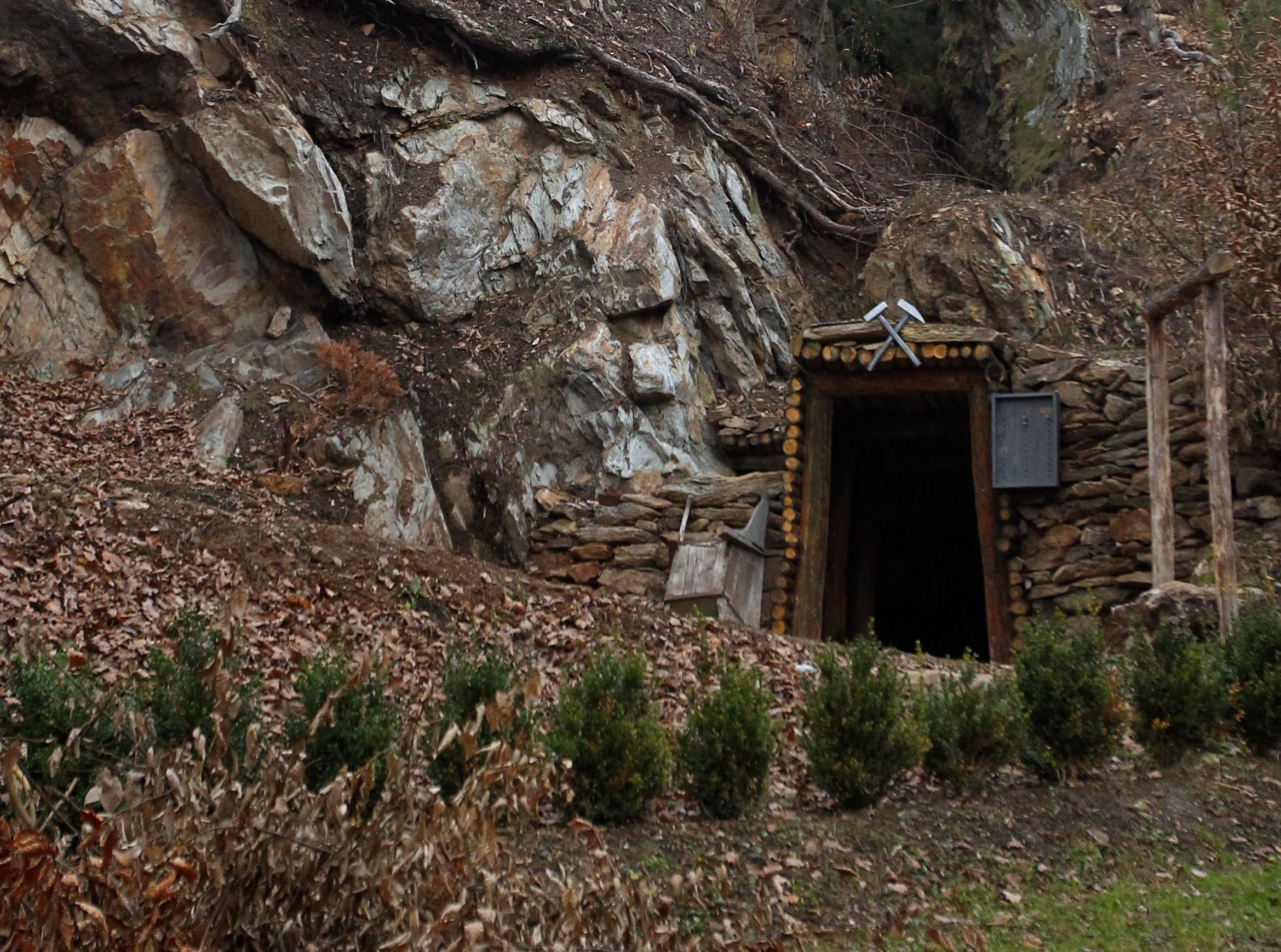 Régen Szklabonyának hívták
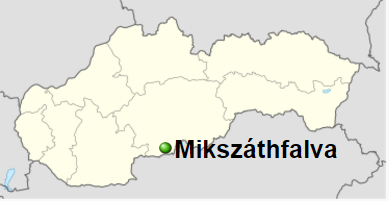 (Sklabiná)
Mikszáth Kálmán (1847-1910)
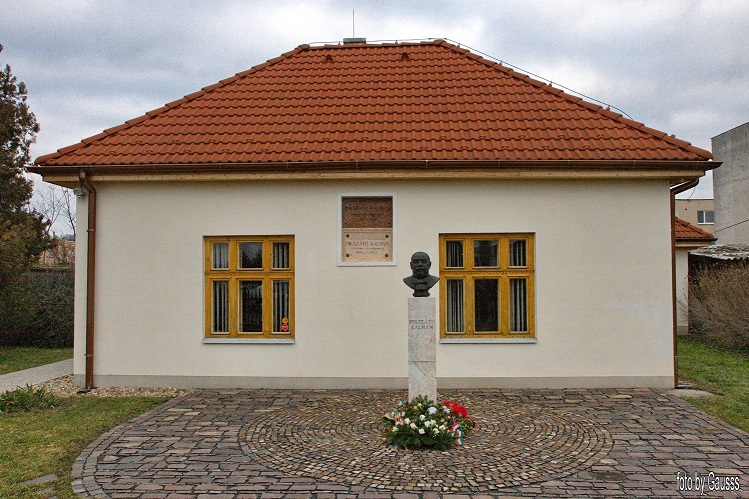 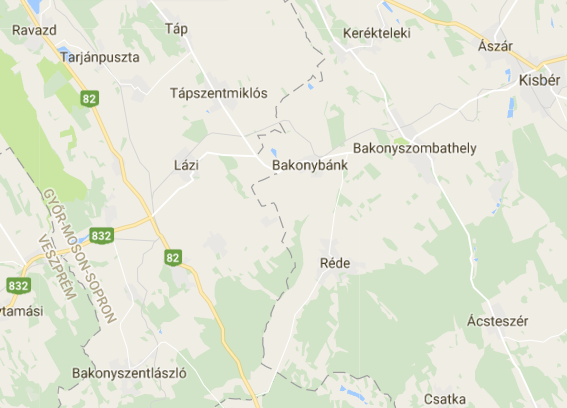 Otthon, édes otthon!
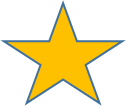 2017. május 2-4.
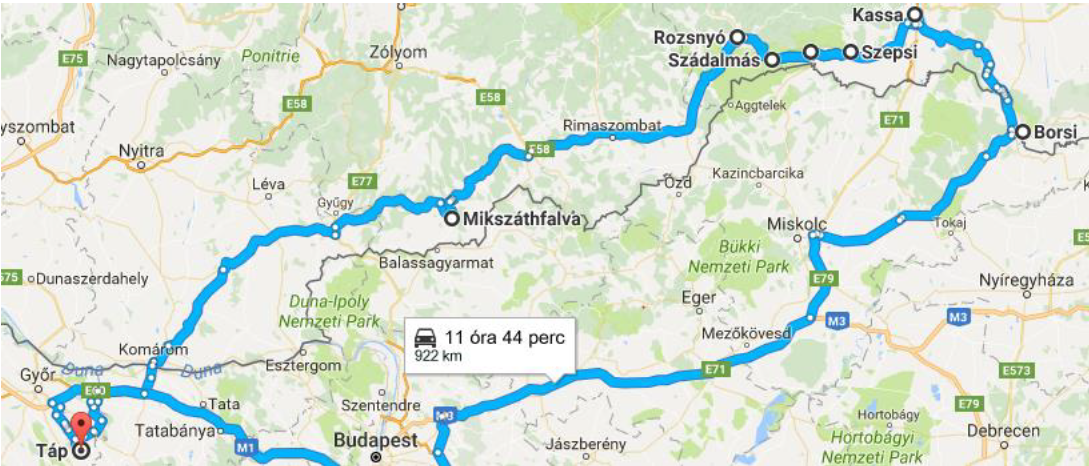 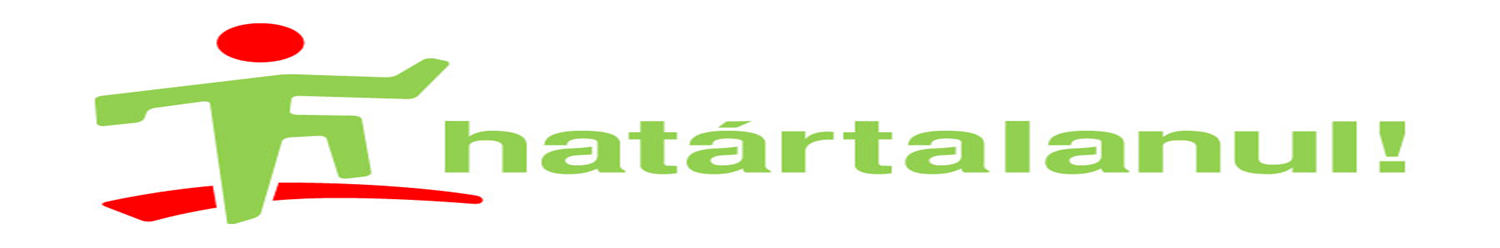